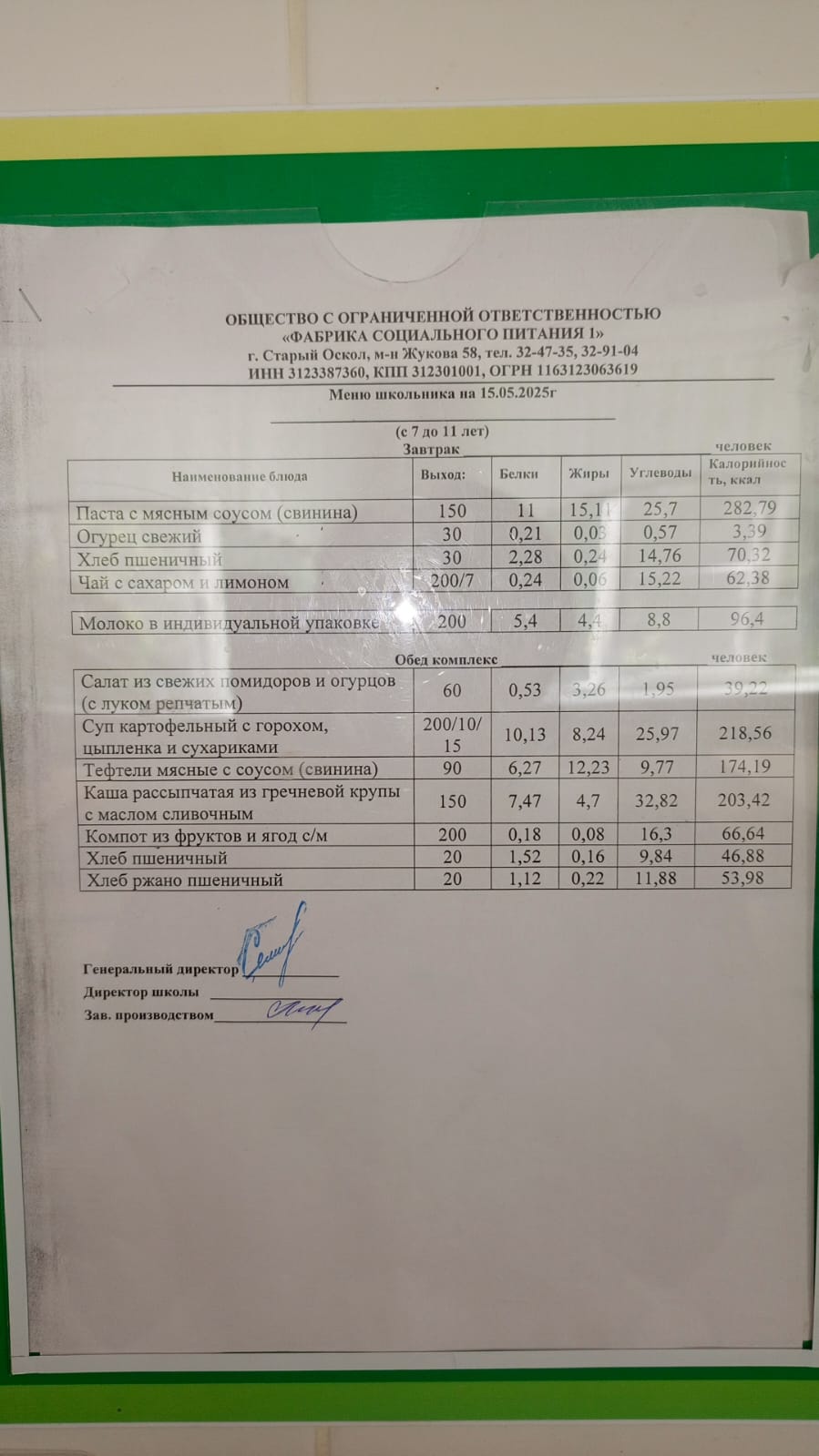 МБОУ «Вислодубравская СОШ»
Губкинского района 
Белгородской области
Приготовление завтрака 15 мая 2025г.
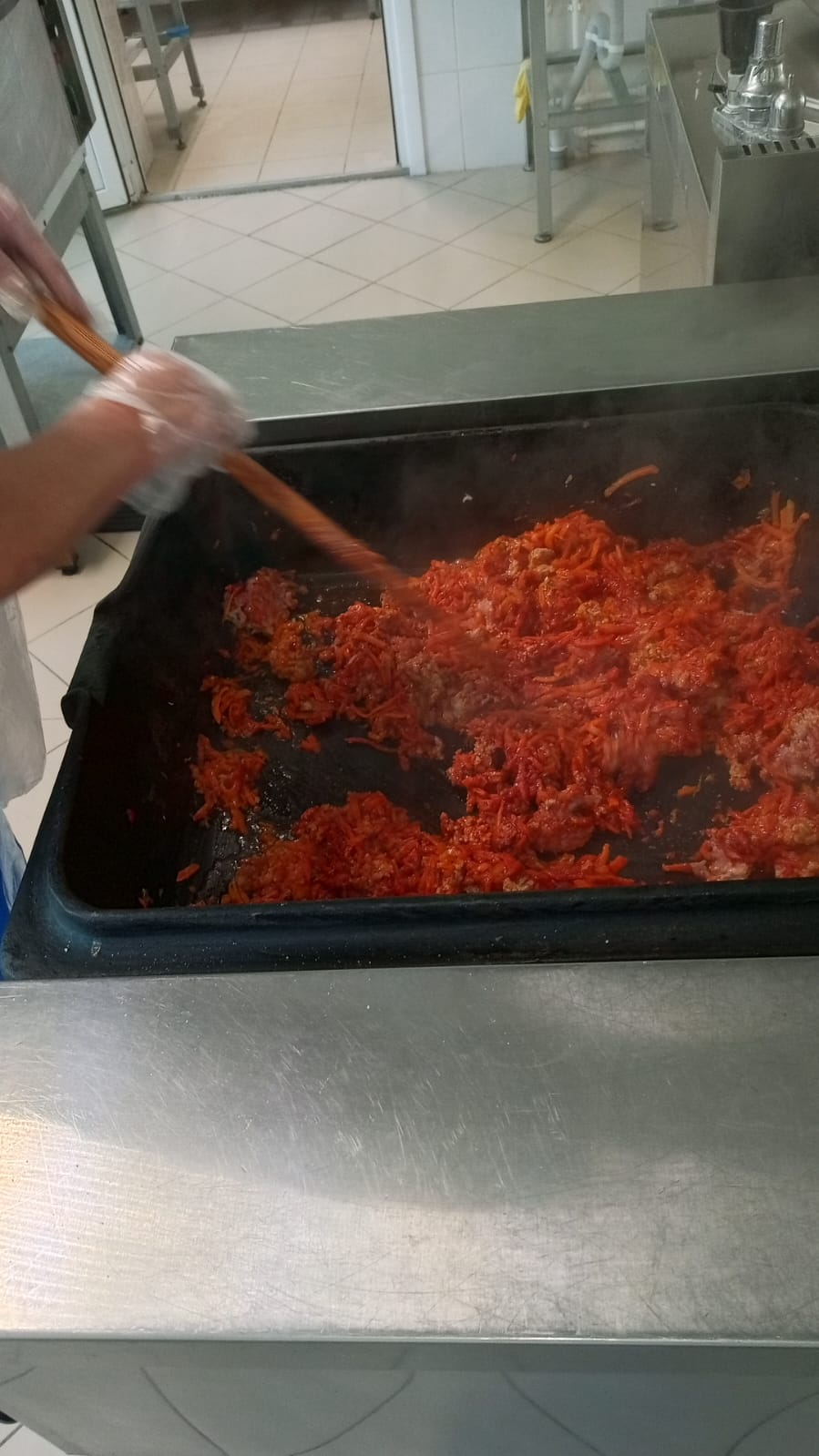 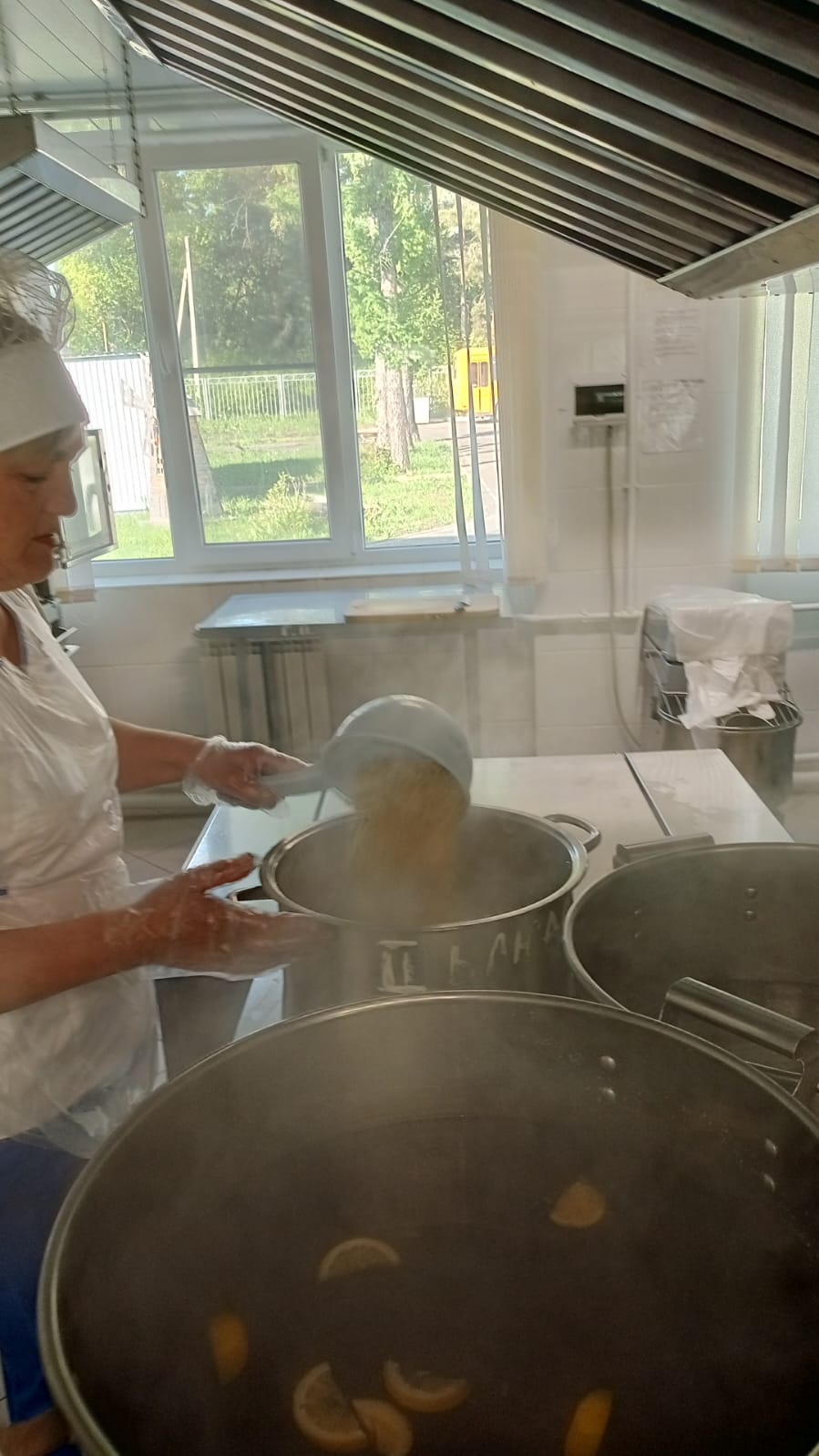 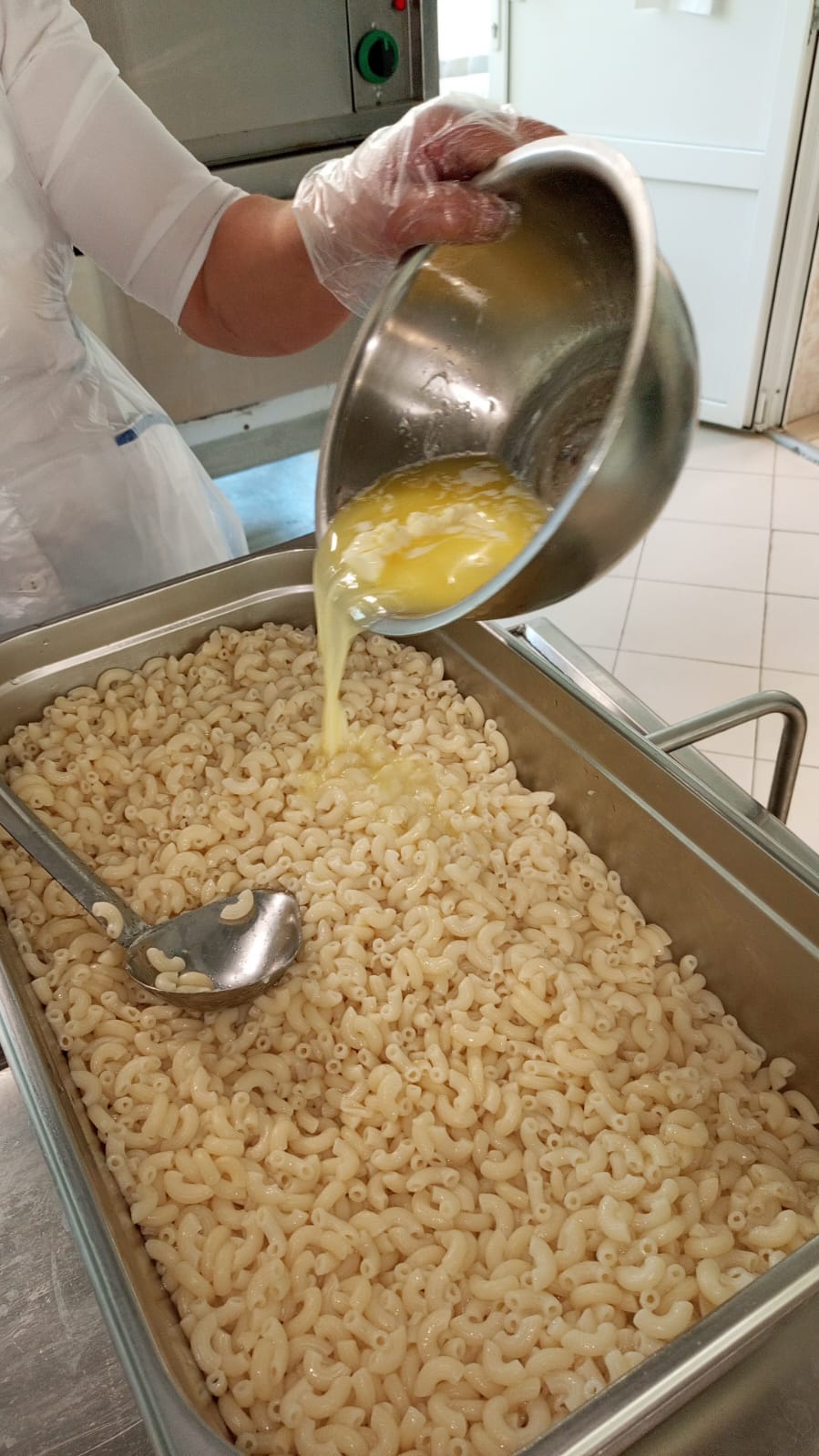 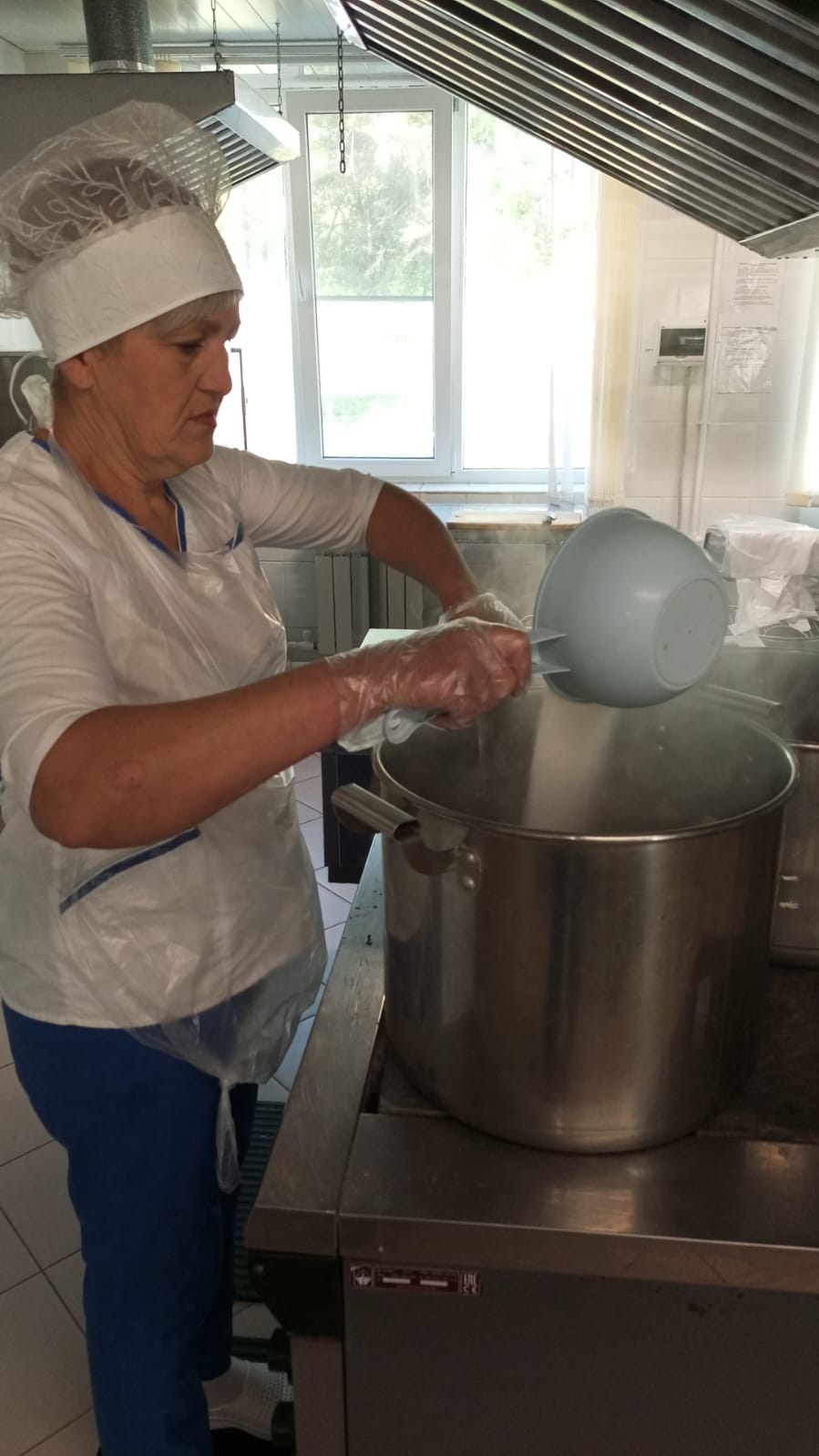 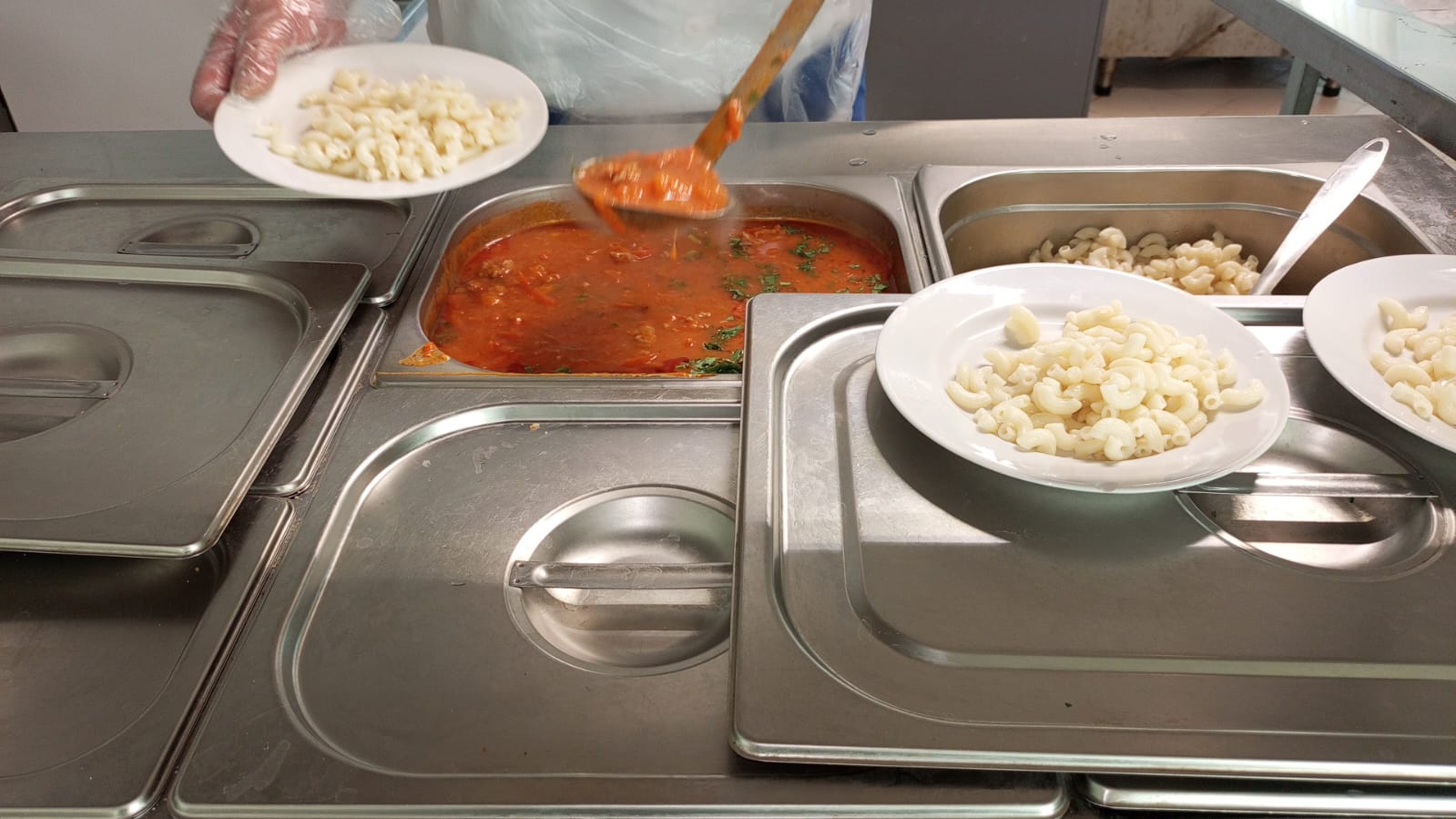 Приятного аппетита!